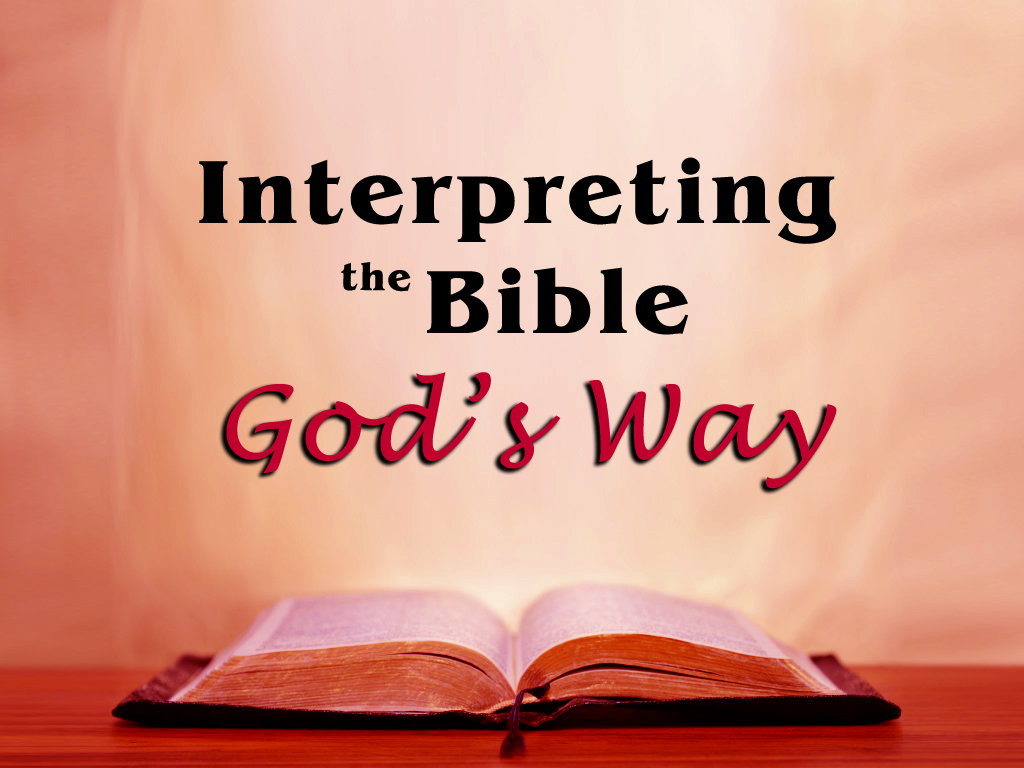 Lesson 4:
Gather Evidence & Handle It Correctly
Basic Principles
Gather all the relevant Scriptural evidence on any Biblical subject.
There is a difference between a true statement and the whole truth of a matter. 
To know what the Bible teaches on a matter, all that the Bible teaches must be gathered.
It is not “some” of the Bible that is true.  “The sum of thy word is truth” (Psa. 119:160).
Basic Principles
Gather all the relevant Scriptural evidence on any Biblical subject. 
There is a difference between a true statement and the whole truth of a matter. 
This step will likely require time, research and the use of study tools.
Make sure to gather all the evidence on the subject matter being studied.
Make sure the evidence gathered is relevant to the subject matter being studied.
Basic Principles
Gather all the relevant Scriptural evidence on any Biblical subject.
There is a difference between a true statement and the whole truth of a matter. 
This step will likely require time, research and the use of study tools.
Let the Bible explain itself. 
The Bible is indeed its own best interpreter. 
A plain, clear passage should always be used to make the difficult, obscure passages clear. 
A difficult passage never denies or contradicts the plain teaching of the Scripture.
Basic Principles
Handle the gathered evidence correctly.
Exegesis must come first.  
Exegesis means “to lead out of,” by bringing out the meaning of any writing.
The careful interpreter is led to his conclusions by following the text.  He asks: “What did the Biblical author mean?”
“What did he say?”
“Why did he say it?”
“What did he intend his original readers to understand?”
This approach seeks to find the original meaning of the original author to the original recipients.
Basic Principles
Handle the gathered evidence correctly.
Eisegesis must be avoided.
Eisegesis means “to lead into,” by injecting one’s own ideas into the text.
This approach reads into the passage something that was not originally there, making the Bible mean whatever the “interpreter” wants.
This approach mishandles the text in an effort to “prove” a point.
Basic Principles
Handle the gathered evidence correctly.
Hermeneutics (the interpretation) must come second.
Hermeneutics is the science of interpretation.
Answering, “What does it mean ‘here and now’”?
The overall purpose of this course is to discover God’s hermeneutics.
Keep in mind that any passage, when examined in context, will have one correct interpretation, not several.  
When context is ignored, it is easy to assign a variety of meanings to a statement.
Be careful not to confuse interpretation and application. 
While a statement can have many applications, it has only one interpretation when properly understood in its context.
Basic Principles
Handle the gathered evidence correctly.
Hermeneutics (the interpretation) must come second.
The notion that each statement has a single meaning makes sense when you remember that the interpreter’s task is to grasp the mind of the writer.
Every communication involves two minds: the mind of the sender (writer/speaker) and the mind of the receiver (reader/listener).
Basic Principles
Handle the gathered evidence correctly.
Hermeneutics (the interpretation) must come second.
When we are interpreting a Biblical passage, we are dealing with truth and meaning. 
Truth is not subjective.
When truth exists in the mind of a writer, and that writer expresses that truth in a statement, that statement (the full statement, including the context) objectively contains a particular meaning. 
Don’t confuse meaning and meaningfulness. 
Truth is objective.
The search is not for a meaning.  Rather, the search is for the meaning.
Basic Principles
Handle the gathered evidence correctly.
To handle aright the word of truth (2 Tim. 2:15) –
Do not add to what is revealed.
Do not take away from what is revealed.
Stay within the teaching and observe the teaching carefully, completely, lovingly and accurately.
Realize that specific commands exclude substitutes and additions.  We must do all that God commands us to do.
Respect the authority of the Scriptures.
Basic Principles
To fail to follow these steps:
Study the content, 
Study the context,
Gather all the relevant Scriptural evidence, 
And handle the gathered evidence correctly,
Failing to follow these steps means the Bible can be made to mean whatever.
It is totally subjective.
No interpretation is right or wrong.
Anything goes.
Basic Principles
Then, apply the message of the Bible to your life. 
Respond to the passage with our hearts and lives. 
Here are some questions to help us apply Scriptures to our lives:
Does this command something I’m not doing? 
Does this suggest a change in my behavior? 
Does this reflect a spirit or an attitude I’m not manifesting? 
Does this confirm a belief I already hold? 
Does this suggest further study or a change in my beliefs? 
Have I accepted this promise and trusted God to fulfill it? 
Have I seen this promise fulfilled in my life? 
How would it change matters if everyone obeyed this command? 
What would Jesus do in my place?
The proof that we need to follow this pattern and these steps is found in the example of Jesus Himself in Matthew 4:1-11.